章末检测试卷(六)
<<<
第6章
√
13
14
15
16
17
18
19
1
2
3
4
5
6
7
8
9
10
11
12
13
14
15
16
17
18
19
1
2
3
4
5
6
7
8
9
10
11
12
2.函数f(x)=ln(x2-x)的定义域为
A.(0,1)
B.[0,1]
C.(-∞,0)∪(1,+∞)
D.(-∞,0]∪[1,+∞)
√
由x2-x>0,得x<0或x>1.
17
18
19
1
2
3
4
5
6
7
8
9
10
11
12
13
14
15
16
√
17
18
19
1
2
3
4
5
6
7
8
9
10
11
12
13
14
15
16
4.某校甲、乙两食堂某年1月份的营业额相等,甲食堂的营业额逐月增加,并且每月的增加值相同;乙食堂的营业额也逐月增加,且每月增加的百分率相同.已知该年9月份两食堂的营业额又相等,则该年5月份
A.甲食堂的营业额较高
B.乙食堂的营业额较高
C.甲、乙两食堂的营业额相等
D.不能确定甲、乙哪个食堂的营业额较高
√
17
18
19
1
2
3
4
5
6
7
8
9
10
11
12
13
14
15
16
17
18
19
1
2
3
4
5
6
7
8
9
10
11
12
13
14
15
16
√
17
18
19
1
2
3
4
5
6
7
8
9
10
11
12
13
14
15
16
17
18
19
1
2
3
4
5
6
7
8
9
10
11
12
13
14
15
16
√
17
18
19
1
2
3
4
5
6
7
8
9
10
11
12
13
14
15
16
7.在同一直角坐标系中,函数f(x)=2-ax与g(x)=loga(x+2)(a>0,a≠1)的图象只可能为
√
17
18
19
1
2
3
4
5
6
7
8
9
10
11
12
13
14
15
16
17
18
19
1
2
3
4
5
6
7
8
9
10
11
12
13
14
15
16
8.已知定义在R上的函数f(x)=2|x-m|-1(m为实数)为偶函数,记a=f(log0.53),b=f(log25),c=f(2m),则a,b,c的大小关系为
A.a<b<c			B.c<a<b
C.a<c<b			D.c<b<a
√
17
18
19
1
2
3
4
5
6
7
8
9
10
11
12
13
14
15
16
17
18
19
1
2
3
4
5
6
7
8
9
10
11
12
13
14
15
16
√
√
√
17
18
19
1
2
3
4
5
6
7
8
9
10
11
12
13
14
15
16
17
18
19
1
2
3
4
5
6
7
8
9
10
11
12
13
14
15
16
√
√
√
17
18
19
1
2
3
4
5
6
7
8
9
10
11
12
13
14
15
16
17
18
19
1
2
3
4
5
6
7
8
9
10
11
12
13
14
15
16
17
18
19
1
2
3
4
5
6
7
8
9
10
11
12
13
14
15
16
√
√
√
17
18
19
1
2
3
4
5
6
7
8
9
10
11
12
13
14
15
16
17
18
19
1
2
3
4
5
6
7
8
9
10
11
12
13
14
15
16
17
18
19
1
2
3
4
5
6
7
8
9
10
11
12
13
14
15
16
17
18
19
1
2
3
4
5
6
7
8
9
10
11
12
13
14
15
16
[1,2)
17
18
19
1
2
3
4
5
6
7
8
9
10
11
12
13
14
15
16
17
18
19
1
2
3
4
5
6
7
8
9
10
11
12
13
14
15
16
log2x
17
18
19
1
2
3
4
5
6
7
8
9
10
11
12
13
14
15
16
17
18
19
1
2
3
4
5
6
7
8
9
10
11
12
13
14
15
16
17
18
19
1
2
3
4
5
6
7
8
9
10
11
12
13
14
15
16
17
18
19
1
2
3
4
5
6
7
8
9
10
11
12
13
14
15
16
17
18
19
1
2
3
4
5
6
7
8
9
10
11
12
13
14
15
16
17
18
19
1
2
3
4
5
6
7
8
9
10
11
12
13
14
15
16
17
18
19
1
2
3
4
5
6
7
8
9
10
11
12
13
14
15
16
(2)判断函数f(x)在R上的单调性,并用函数单调性的定义证明.
17
18
19
1
2
3
4
5
6
7
8
9
10
11
12
13
14
15
16
17
18
19
1
2
3
4
5
6
7
8
9
10
11
12
13
14
15
16
17
18
19
1
2
3
4
5
6
7
8
9
10
11
12
13
14
15
16
17
18
19
1
2
3
4
5
6
7
8
9
10
11
12
13
14
15
16
(2)当2g(x)-f(x)≥0时,求x的取值范围.
17
18
19
1
2
3
4
5
6
7
8
9
10
11
12
13
14
15
16
17
18
19
1
2
3
4
5
6
7
8
9
10
11
12
13
14
15
16
17
18
19
1
2
3
4
5
6
7
8
9
10
11
12
13
14
15
16
17
18
19
1
2
3
4
5
6
7
8
9
10
11
12
13
14
15
16
18.按照国务院节能减排综合工作方案的通知要求,到2030年,某地区化学需氧量排放总量要控制在80万吨,要比2020年下降20%,假设这期间每一年化学需氧量排放总量下降的百分比都相等,2020年后第t(t=0,1,2,3,4,5,…)年的化学需氧量排放总量最大值为f(t)万吨.
(1)求f(t)的解析式;
17
18
19
1
2
3
4
5
6
7
8
9
10
11
12
13
14
15
16
17
18
19
1
2
3
4
5
6
7
8
9
10
11
12
13
14
15
16
(2)按此计划,到哪一年,可以将该地区的化学需氧量排放总量最大值控制在45万吨以内?(参考数据:lg 2≈0.30,lg 3≈0.48,lg 7≈0.85)
17
18
19
1
2
3
4
5
6
7
8
9
10
11
12
13
14
15
16
17
18
19
1
2
3
4
5
6
7
8
9
10
11
12
13
14
15
16
17
18
19
1
2
3
4
5
6
7
8
9
10
11
12
13
14
15
16
17
18
19
1
2
3
4
5
6
7
8
9
10
11
12
13
14
15
16
(2)证明:当a>0时,f(x)是减函数;
17
18
19
1
2
3
4
5
6
7
8
9
10
11
12
13
14
15
16
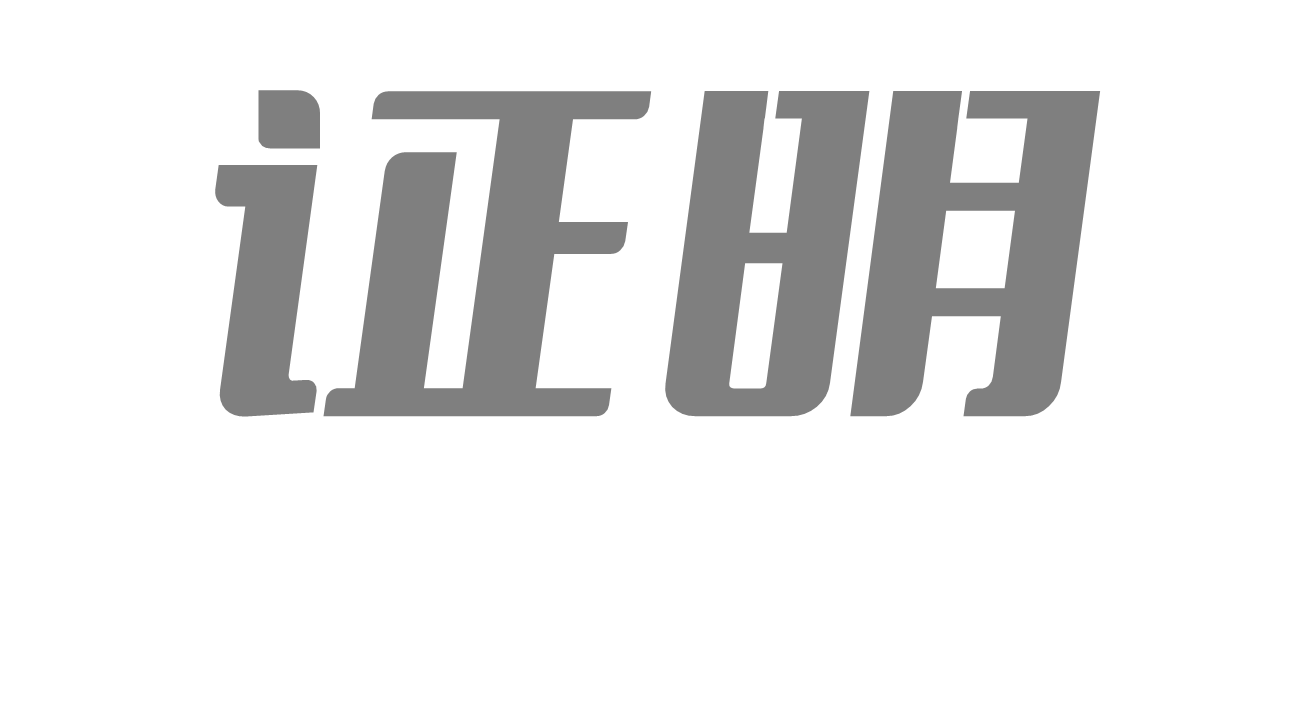 17
18
19
1
2
3
4
5
6
7
8
9
10
11
12
13
14
15
16
(3)在(2)的条件下,若对于任意t∈R,不等式f(t2-2t)+f(2t2-k)<0恒成立,求k的取值范围.
17
18
19
1
2
3
4
5
6
7
8
9
10
11
12
13
14
15
16
∵t∈R,
不等式f(t2-2t)+f(2t2-k)<0恒成立,
∴f(t2-2t)<-f(2t2-k).
∵f(x)为奇函数,
∴f(t2-2t)<f(k-2t2).
∵f(x)是减函数,
∴t2-2t>k-2t2,
即k<3t2-2t恒成立,
17
18
19
1
2
3
4
5
6
7
8
9
10
11
12
13
14
15
16
17
18
19
1
2
3
4
5
6
7
8
9
10
11
12
13
14
15
16
<<<
第6章